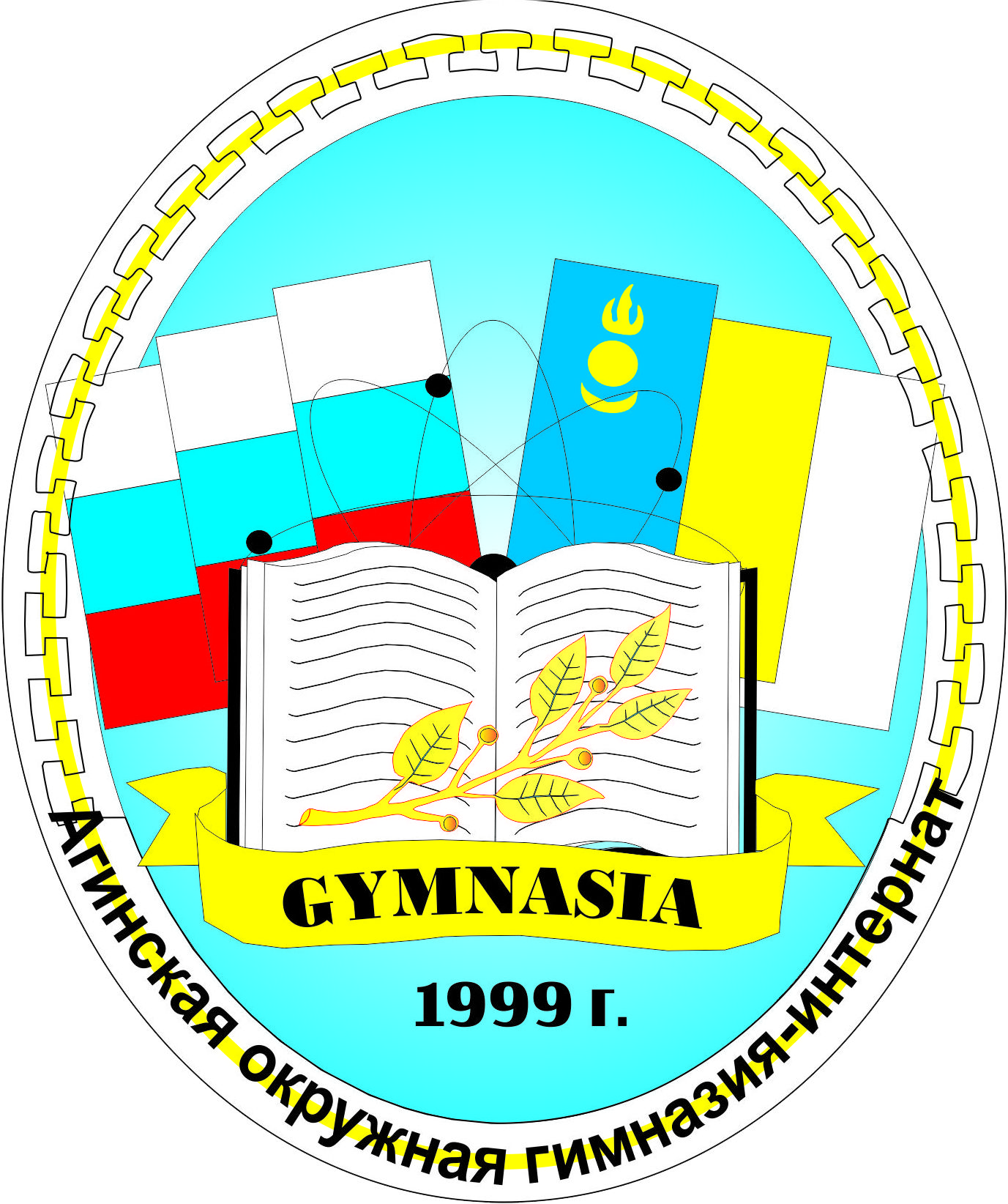 МБУ ОШИ «Агинская окружная гимназия-интернат»
Развитие метапредметных способностей учащихся на уроках физики  через использование технологии задачной формы организации учебного процесса
Говорков Вадим Юрьевич,
 учитель физики
Агинское, 2015
Условия возникновения и становления опыта
НОИ «Наша новая школа»:
Переход на современные образовательные стандарты
- обеспечить общекультурное,  личностное и познавательное развитие ребёнка, 
воспитать человека, который может легко адаптироваться к изменяющимся социальным условиям, 
воспитать социально-активную, конкурентоспособную личность, готовую к жизни в высоко-технологичном конкурентном мире
ФГОС второго поколения:
Требования к результатам:
Личностные результаты;
Метапредметные результаты;
Предметные результаты.
Мы не учим их,; мы создаем условия, в которых они учатся.
                                    С. Паперт
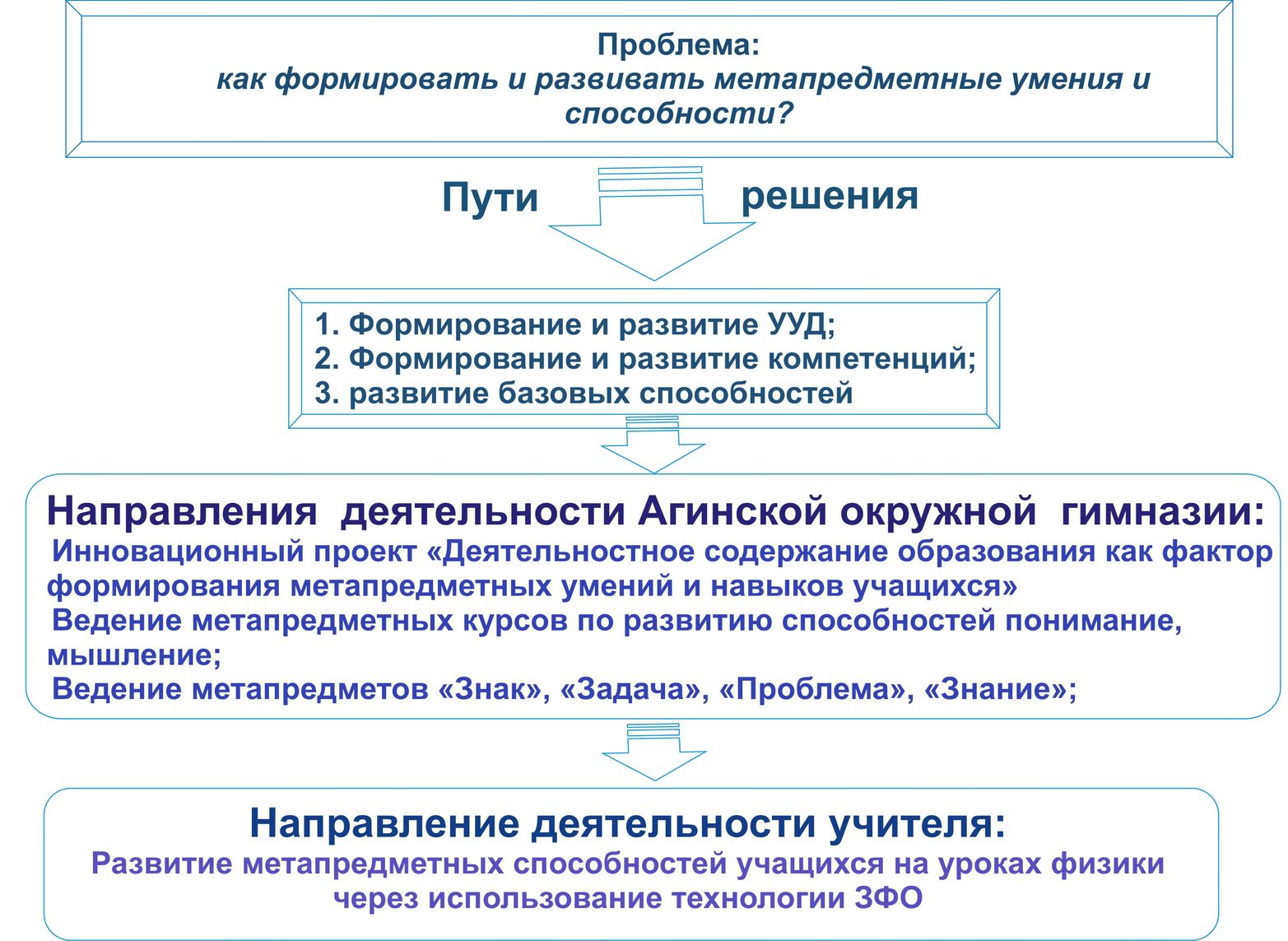 Тема инновационного проекта «Развитие метапредметных способностей учащихся на уроках физики через использование технологии ЗФО»
Цель проекта: создание организационно-педагогических условий для развития метапредметных способностей учащихся на уроках физики через использование технологии задачной формы организации обучения
Задачи:
определение методологических основ реализации технологии ЗФО;
отбор и обновление содержания образования в контексте метапредметного подхода:
проектирование и апробация уроков  с использованием технологии задачной формы организации обучения;
разработка образовательной программы метапредметного курса  «Задача»;
определение критериев и диагностических методик формирования метапредметных способностей учащихся.
Схема мыследеятельности
Мышление
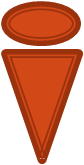 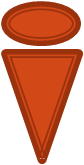 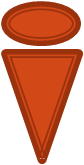 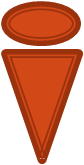 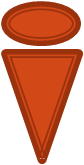 Понимание
Коммуникация
Рефлексия
Организация действия
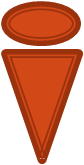 Технологии мыследеятельностной педагогики:
Технология задачной формы организации учебного процесса
Техники работы с пониманием
Технология схематизации
Технология проблематизации
Задачная форма организации процесса учения
Одна из педагогических технологий, разработанных коллективом педагогов, работающих в мыследеятельностной педагогике. 
	Принципиальной особенностью ЗФО является организация для учащегося ситуации, в которой у него не сработают имеющиеся способы действия при решении задачи, и учащийся будет вынужден строить новый способ.
Занятие, построенное в задачной форме, предполагает:
наличие ситуации успеха; 
наличие «задания-ловушки». В ходе работы учащиеся обнаруживают, что имеющийся у них способ не работает.
наличие текста рефлексии, когда учащиеся начинают отвечать на вопросы: 
В чем отличие Задания 1 и Задания 2?
Почему невозможно применение Способа 1? 
Каким образом можно преодолеть возникшую трудность?
выход на построение нового способа действия. 
Сценарии метапредметных занятий по физике с использованием ЗФО смотреть                    http://fizicus.ucoz.ru/index/metodicheskie_materialy/0-20
Технологическая карта урока с использованием технологии ЗФО
Пример сценария занятия по технологии ЗФО
Оценка метапредметных результатов образования в Агинской окружной гимназии-интернате
Формы образовательных событий:
Турниры способностей;
Метапредметные олимпиады;
Коммуникативно-герменевтические игры.
Пример задания  на диагностику понятийного мышления
Два мальчика  решали одинаковую задачу на перемещение тела из пункта А в пункт В при известном расстоянии и скорости движения объекта, но получили разный результат. Почему так произошло?
Критерии оценивания
Использование технологии задачной формы организации процесса учения способствует:
развитию у учеников техник мышления, понимания и деятельности, а также формированию УУД: самостоятельное создание алгоритмов деятельности при решении проблем, моделирование, анализ, синтез, установление причинно-следственных связей, построение логической цепочки рассуждений, самостоятельное создание способов решения проблем творческого и поискового характера
Ожидаемые результаты проекта «Развитие метапредметных способностей учащихся на уроках физики  через использование технологии ЗФО»:
результаты-эффекты:
Развитие  метапредметных способностей учащихся;
повышение качества образования по физике.
Результаты-продукты:
Банк метапредметных  заданий по физике;                                  http://fizicus.ucoz.ru/
сценарии метапредметных занятий по физике с использованием ЗФО;                    http://fizicus.ucoz.ru/index/metodicheskie_materialy/0-20
образовательная программа метапредметного курса «Задача»; http://fizicus.ucoz.ru/
контрольно-измерительные материалы к урокам для оценивания предметных и метапредметных результатов;                              http://fizicus.ucoz.ru/
публикации статей по проблематике проекта.
Урок физики с элементами технологии метапредмета «Знание» в 7 классе по теме «Действие жидкости и газа на погруженное в них тело» Метапредметный подход в общем образовании: вопросы реализации /под ред.Н.Ц.Шойдоковой.-Улан-Удэ:НоваПринт,2014.
http://kopilkaurokov.ru/fizika/uroki/223109
http://www.prodlenka.org/metodicheskie-razrabotki/srednjaja-shkola/fizika.html
Диагностика способностей учащихся 7 классов 2014-2015 у/г
Результаты обучения предмету физика
Успеваемость 100%, качество  92%
Результаты итоговой аттестации по физике ЕГЭ 2014-2015 г /средний балл/
Литература
Введение в методологию. Громыко Ю.В. – М.: Пушкинский институт, 2005.
Мыследеятельностная практика образования – Создание новой Российской педагогики (по материалам межрегиональной конференции). – 2011.
Национальная образовательная инициатива "Наша новая школа". – [Электронный ресурс] URL: http://mon.gov.ru/dok/akt/6591/. 
Разработка и апробация мониторинга развития способностей учащихся на основе мыследеятельностного подхода: Сборник. – М.: 2008.
Половкова М.А. Задачная форма организации образовательного процесса. . – [Электронный ресурс] URL: http://aidec.ru/blog/?page_id=239